ТЕСТ ПО ТЕМЕ:
Файловая система
02.11.2018
ВОПРОС 1
Файл –  это …
информация, хранящаяся на внешнем носителе и объединенная общим именем;
информация, хранящаяся на внутреннем носителе и объединенная общим именем;
информация, хранящаяся в компьютере;
информация, объединенная общим именем.
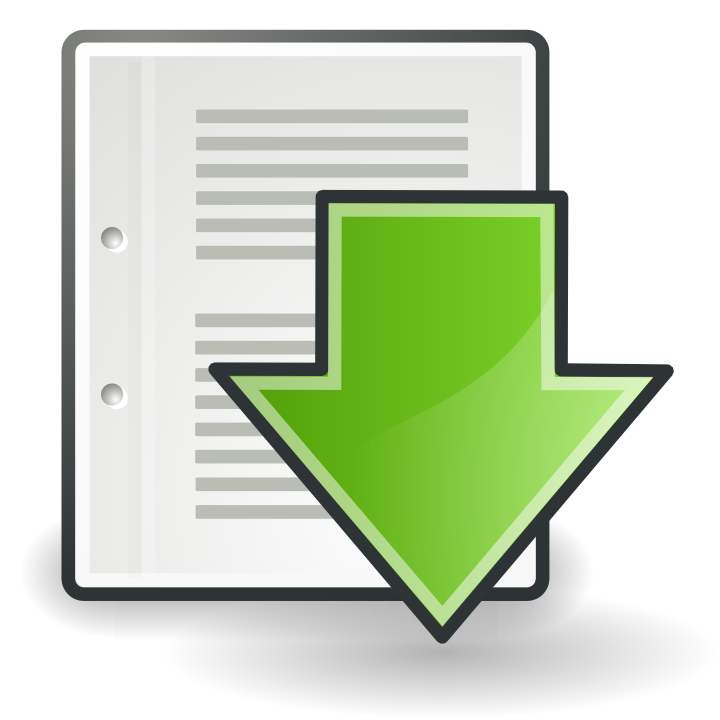 02.11.2018
ВОПРОС 2
Выберите из предложенных утверждений наиболее точное:
имя файла состоит из двух частей, разделенных точкой: собственно имя файла (до 255 символов) и расширения;
имя файла состоит из двух частей;
имя файла состоит из двух частей, разделенных точкой: собственно имя файла (до 8 символов) и расширения;
имя файла состоит из двух частей, разделенных двоеточием: собственно имя файла (до 25 символов) и расширения.
02.11.2018
ВОПРОС 3
Даны имена файлов:
проба.txt;
«машина.jpg;
Ура!mp3;
анкета.docx;
фильм.avi.
Выберите файлы, имена которых записаны верно.
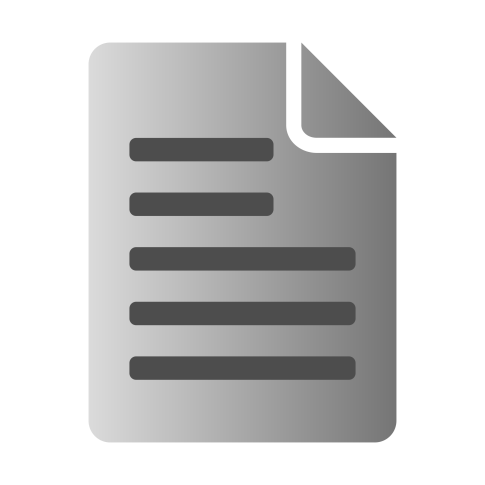 02.11.2018
ВОПРОС 4
Установите соответствие между типом файла и его расширением:
02.11.2018
ВОПРОС 5
Папка – это…:
объект Windows, предназначенный для объединения файлов и других папок в группы;
информация, хранящаяся на внешнем носителе и объединенная общим именем;
информация, хранящаяся на внутреннем носителе и объединенная общим именем;
объект Windows, предназначенный для разделения файлов и других папок в группы.
02.11.2018
ВОПРОС 6
Установите соответствие между видом файловой системы и её изображением:
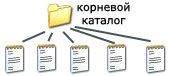 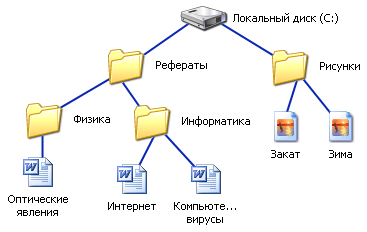 02.11.2018
ВОПРОС 7
Даны полные имена файлов:
C:\Рефераты\Физика\Оптические явления.doc
C:/Рефераты\Информатика\Интернет.doc
C:/Рефераты/Информатика/Компьютерные вирусы.doc
C:\Рисунки\Закат.jpg
C:\\Рисунки\ Зима.jpg\
Выберите файлы, имена которых записаны верно.
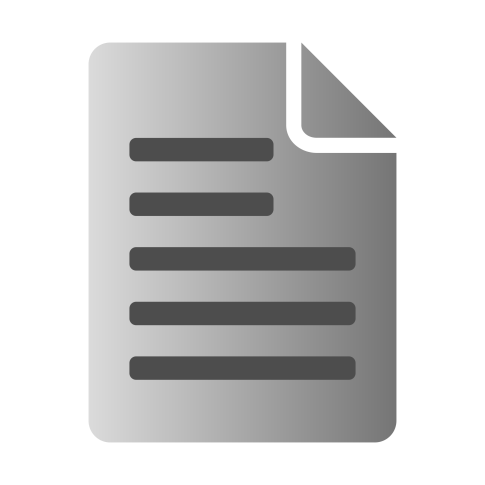 02.11.2018
ВОПРОС 8
Установите соответствие между операцией с файлом или папкой и её описанием:
02.11.2018
ОТВЕТЫ
a
a
a, d, e
1 – Е
2 – А
3 – В
4 – Д
5 – Б
6 – Г
a
1 – А
2 – Б
a, d
1 – Б
2 – Г
3 – А
4 – В
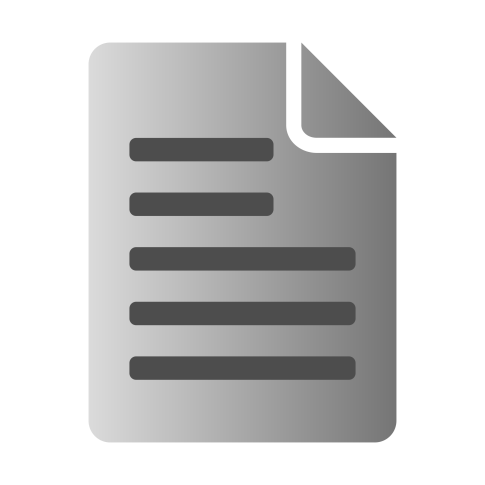 02.11.2018
Критерии оценивания
Максимальное количество баллов за тест – 20 баллов
02.11.2018
Спасибо за 
внимание